فارماکولوژی
PHARMACOLOGY
ضد بارداری ها
Contraceptive
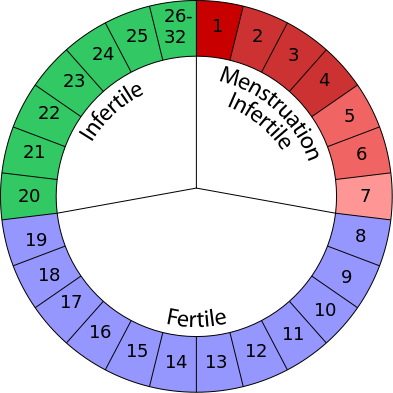 استروژن و پروژسترون در حاملگی
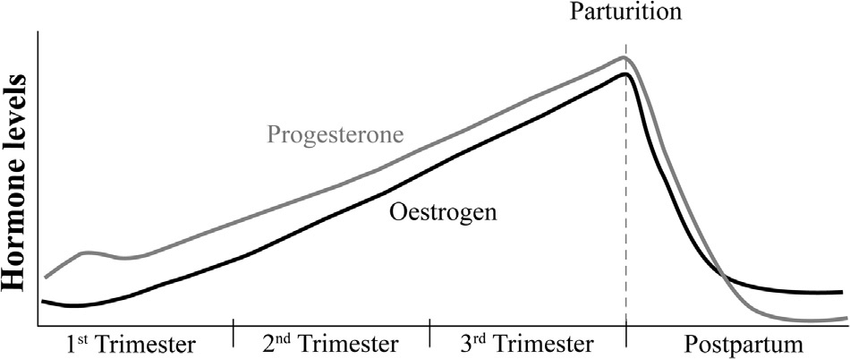 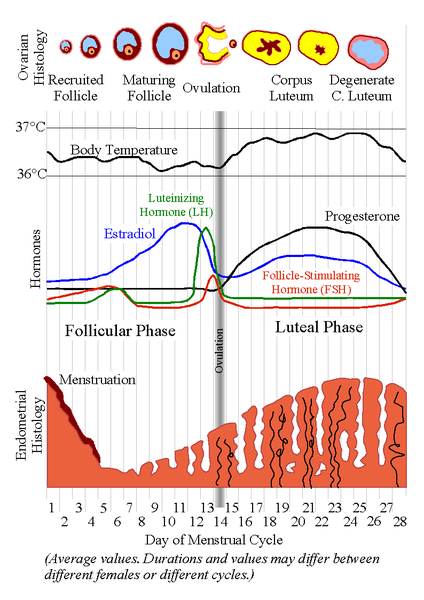 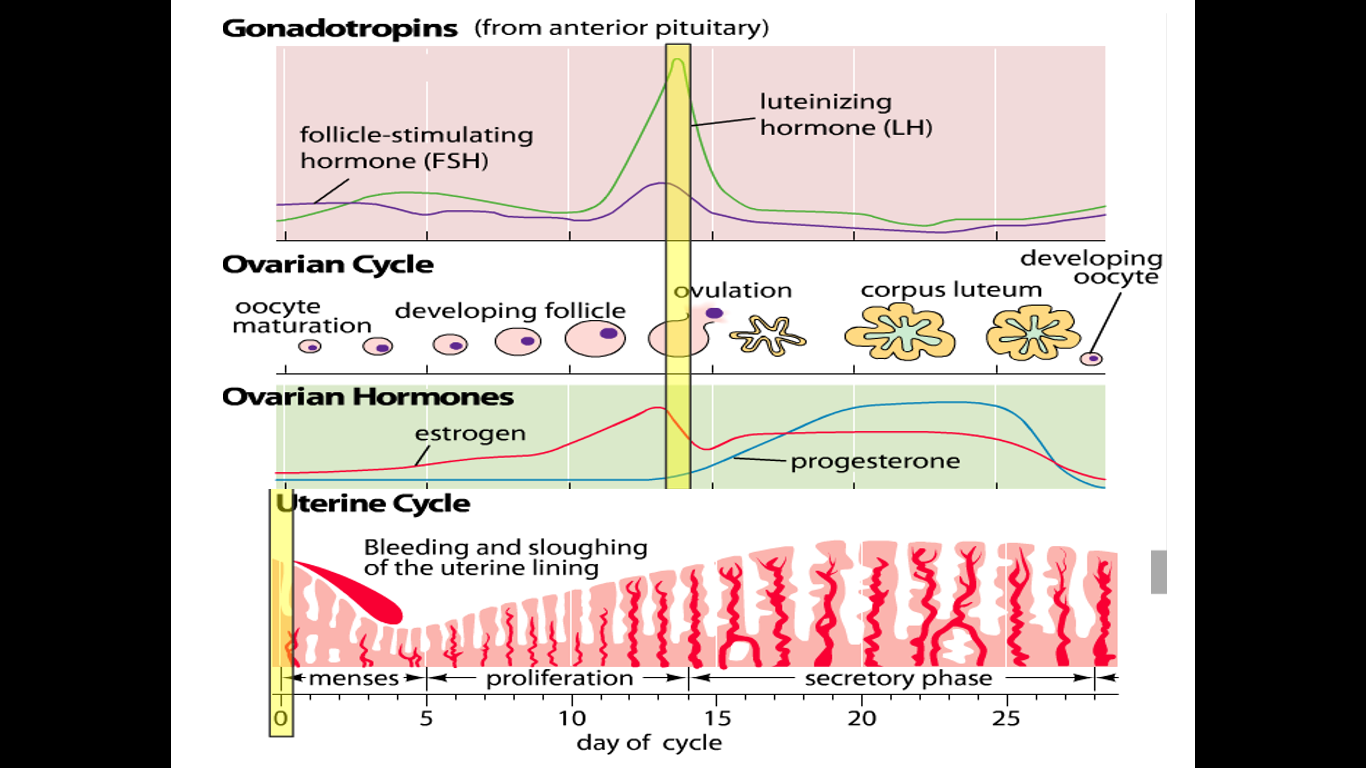 انواع قرص های ضد بارداری
پروژسترونی شامل مینی پیل
ترکیبی (يك اسـتروژن (اتینیل استرادیول) و يـك پروژسـترون) مثل:
منوفازيـك مثل :LD و HD
تریفازيـك
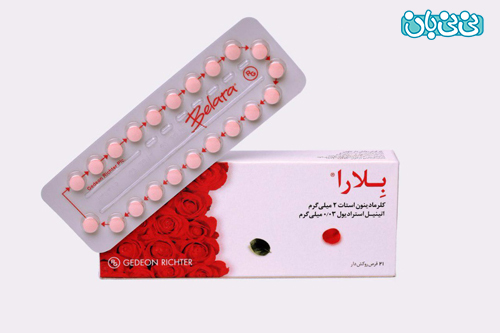 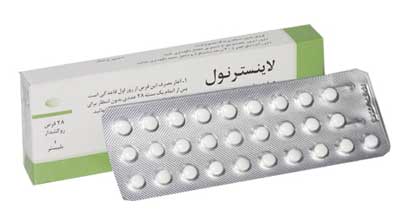 انواع پروژستین
 Medroxyprogesterone
 Megestrol
Dienogest
Chlormadinone
Levonorgestrel
Dydrogesterone
Drospirenone
Desogestrel
Cyprotorone
انواع استروژن

Conjugated Estrogens جایگزینی هورمونی
Ethinylestradiol
Estradiol
اثرات و عوارض مربوط به جزء استروژنی قرص های ضد بارداری 
 تهوع، سردرد، حساسیت سینه ها به لمس، کلوآسما، احتباس مایعات، افزایش ساخت فاکتورهای انعقادی، ساخت سنگ صفرا، کاهش پوکی استخوان، تکثیر اندومتر و پستان، بهبود علایم یائسگی، افزایش HDL، افزایش فشار خون، کاهش تولید شیر، تشدید درگیری‌های مربوط به بیماری دیابت (ازجمله آسیب کلیوی، چشمی، یا عصبی و یا ابتلای بیش از 20 سال به دیابت) 

اثرات و عوارض مربوط به جزء پروژستینی قرص های ضد بارداری 
افسردگی، هیرسوتیسم و آکنه، افزایش وزن، پوکی استخوان، مهار تکثیر اندومتر، افزایش LDL،
8
[Speaker Notes: كاهش در تراكم استخوان در 3-2 سال اول و سپس پايداری]
علائم خطری که بیمار در صورت مشاهده آنها باید به پزشک مراجعه کند

ACHES
A= abdominal pain (severe)

C= chest pain (severe)

H= headaches (severe)

E= eye problems (تاری دید، جرقه زدن نور جلوی چشم، کوری)

S= severe leg pain
9
علائم سکته مغزی یا حمله ایسکمیک گذرا
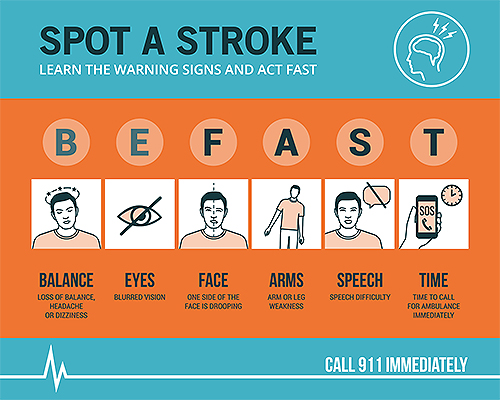 تاری دید
گیجی سردرد و عدم تعادل
ضعف یا بی حسی دست یا پا
اختلال در تکلم
کج شدن صورت
استروژن کنژوگه
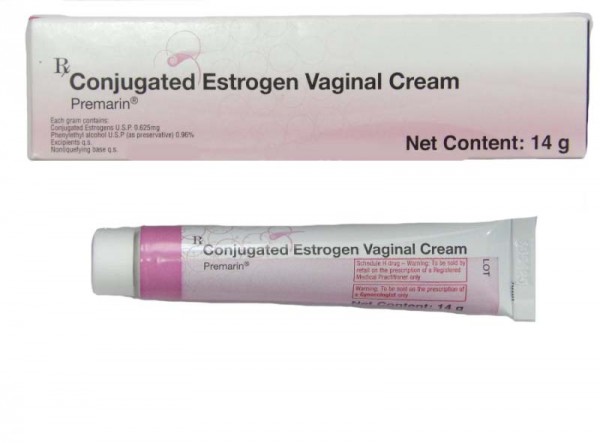 کاربرد پروژسترون در حاملگی
اوایل حاملگی-جلوگیری از دفع جنین توسط مادر 
اواخر حاملگی-کاهش انقباضات زودرس
تبدیل پروژسترون زیادی به تستسترون
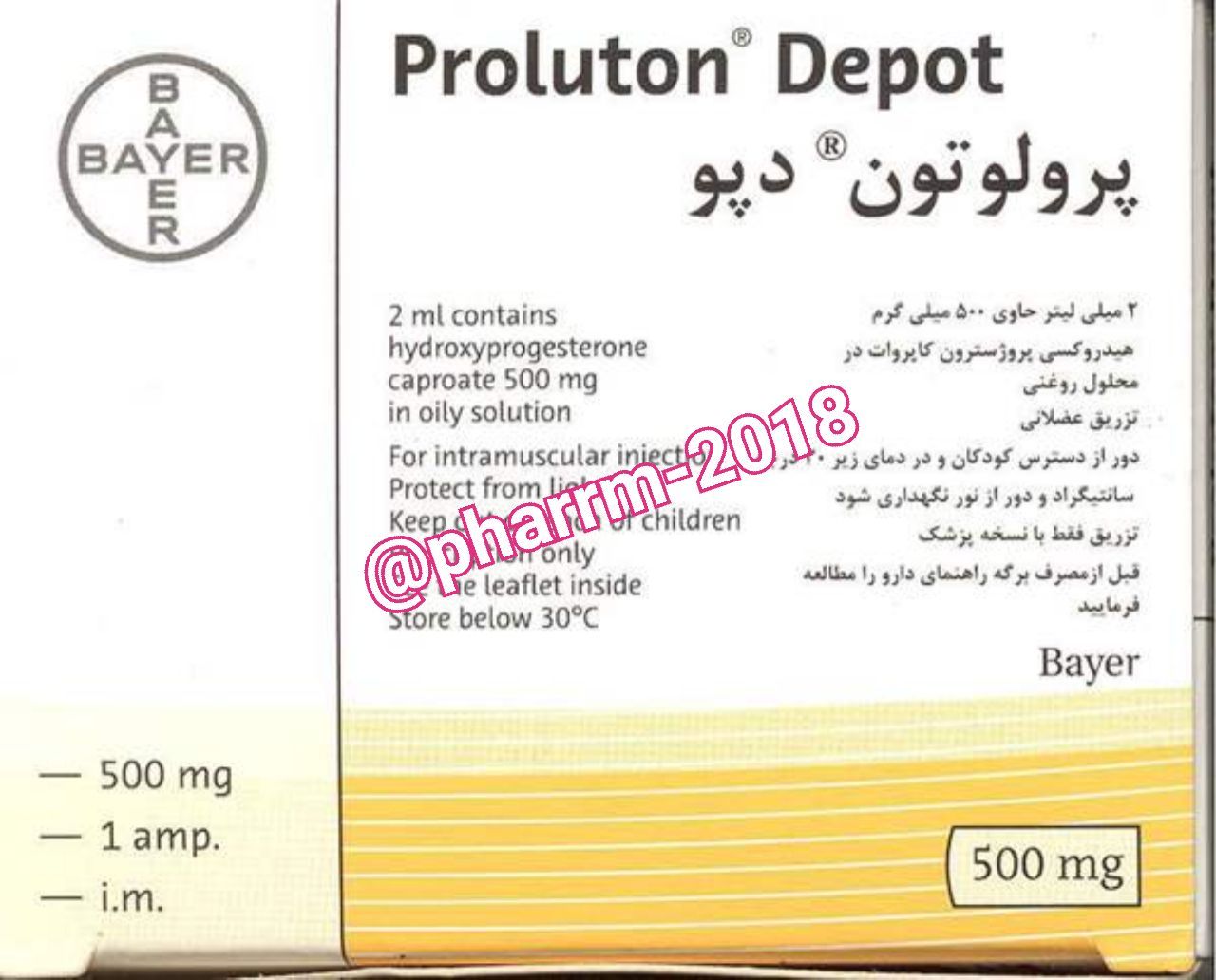 [Speaker Notes: خطر دو جنسی شدن با پروژسترون 5 برابر]
E:\swf\Birth Control Pills.mp4

پروژستین و پروژسترون
سوال
خانمی 29 ساله به عنوان ضد بارداری از Medroxyprogesteron خوراکی استفاده می کند. کدام عارضه در او محتملتر است؟
لکه صورت
آنمی مگالوبلاستیک
ترومبوز
لکه بینی یا خونریزی بین دوره ای
Galactorrhea
جواب:D
قرص ترکیبی سه فازی
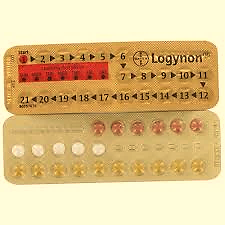 قرص های ترکیبی
تک فازی یا مونوفازیک
سه فازی یا تری فازیک
6 Tab: (Levonorgestrel 0.05mg + Ethinylestradiol 30mcg) 
 5 Tab: (Levonorgestrel 0.075mg + Ethinylestradiol 40mcg) 
 10 Tab: (Levonorgestrel 0.125mg + Ethinylestrdiol 30mcg) 
نخوردن قرص برای یک هفته
انواع پروژسترون در داروهای ضد بارداری
پروژسترون خاصیت اندروژنی دارد.
پروژستین های دارای خواص ضد اندروژنی:
اسپیرونولاکتون
Drospirenone
Desogestrel 
Cyprotorone (قویترین ضد اندروژن از بین پروژستین ها)
در درمان اندروژن زیاد در بدن کاربرد دارند مثل:
مثلا در جوش های هورمونی یا تخمدان پلی کیستیک
سوال
خانمی 34 ساله با درد سمت راست و بالای شکم مراجعه کرده است. کدام دارو می تواند باعث این مشکل در فرد شود؟
مینی پیل
مدروکسی پروژسترون
قرص HD
دروسپیرونون
مورد 3 و 4
همه موارد
نکته: استروژن می تواند باعث سنگ صفرا شود.
کاربردهای ضد بارداری های خوراکی
ضد بارداری
بهبود کم خونی، دیسمنوره شدید و اندومتریوز  با جلوگیری از پریود شدن
کیست های تخمدانی و تخمدان پلی کیستیک-نوع ترکیبی کاربرد دارد.
درمان قاعدگی های نامنظم-نوع ترکیبی کاربرد دارد.
endometriosis
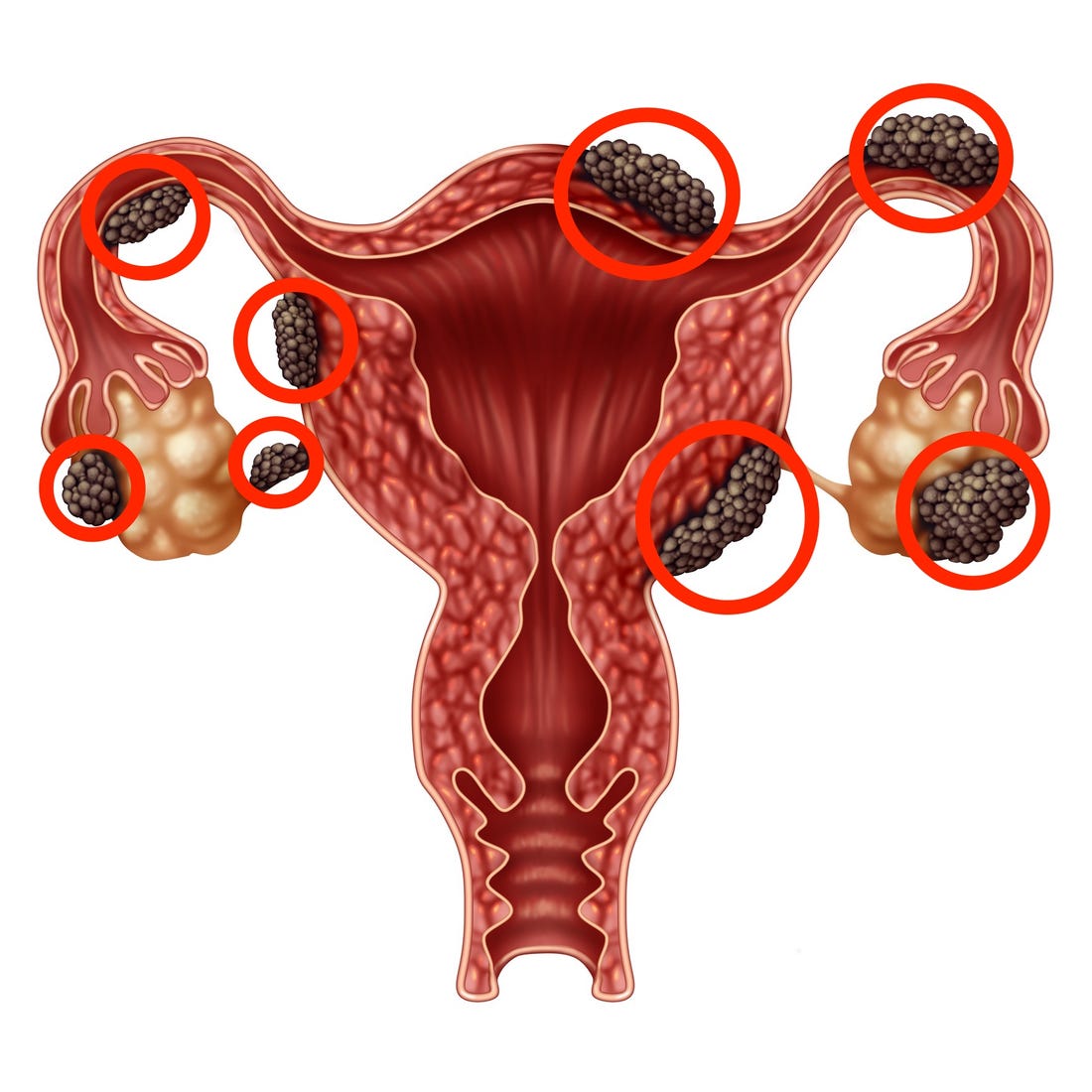 قرص های ضد بارداری اورژانسی
راه اول: Levonorgestrel دو قرص 0.75 میلی گرمی
تا 5 روز





راه دوم: دو قرص اچ دی یا 4 تا LD یا سه فازی به فاصله 12 ساعت (جمعا 4 قرص HD یا 8 قرص  LD)
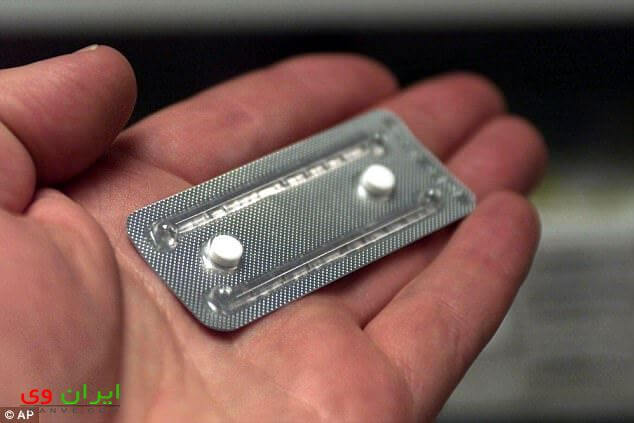 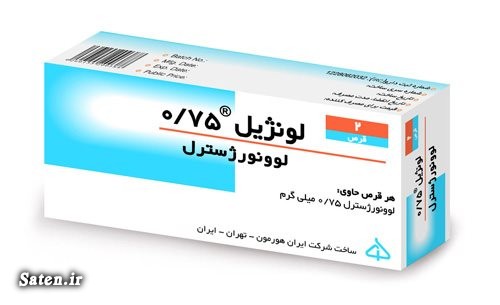 در صورتی که فرد نزدیکی بدون روش های مناسب جلوگیری از حاملگی داشته باشد، تا 5 روز بعد از نزدیکی می تواند از یک روش فوری استفاده نماید
دو عدد قرص HD مصرف می گردد و دقیقا 12 ساعت بعد دو عدد دیگر
(قرص HD حاوی 50 mcg اتینیل استرادیول و 250 mcg لوونورژسترول است)

یک عدد قرص لوونورژسترل (0.75 mg) و تکرار 12 ساعت بعد
22
عوارض اندروژنی ضد بارداری ها
مشکل پروژستین ها با خواص اندروژنی کم: کاهش میل جنسی
سیپروترون کامپاند
Cyprotorone+ethynil stradiol
یک تیر و دو نشان
کاربرد: درمان PCOS و جوش های هورمونی و ضد بارداری
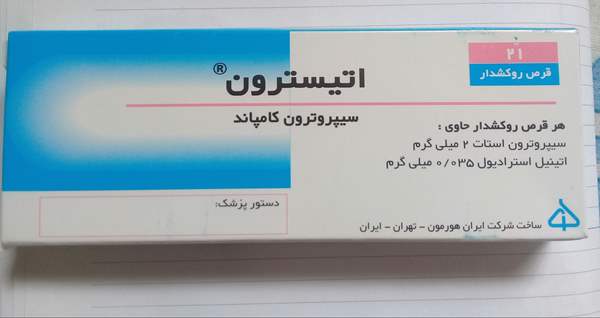 سوال
زنی 33 ساله به علت اریتمی دهلیزی خود وارفارین مصرف می کند. او اخیرا شروع به مصرف قرص های ضد بارداری کرده است. در زمان فعلی کدام گزینه را به او توصیه می کنید؟
در وعده های غذایی کلسیم کافی مصرف کند.
آب زیاد حداقل دو لیتر در روز بنوشد.
به طور مرتب زمان PT خون خود را چک کند.
از مسواک نرم استفاده کند.
نکته: فاکتورهای انعقادی با مصرف ضدبارداری های خوراکی زیاد می شود.
مقایسه قرص های ترکیبی با پروژستینی
پروژستینی ها کم عارضه تر 
ترکیبی ها قویتر
نکته: هر زن هر روز یک قرص
کاهش اثر قرص ضد بارداری در زنان با وزن زیاد
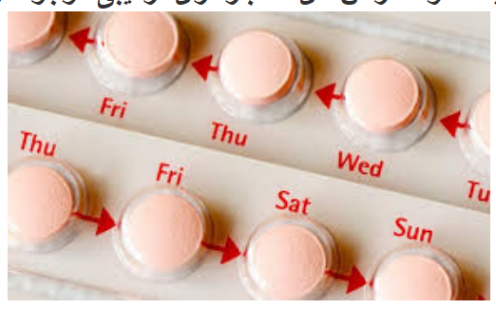 مزیت استروژن دارها
قوی تر  
در نتیجه، لکه بینی کمتر
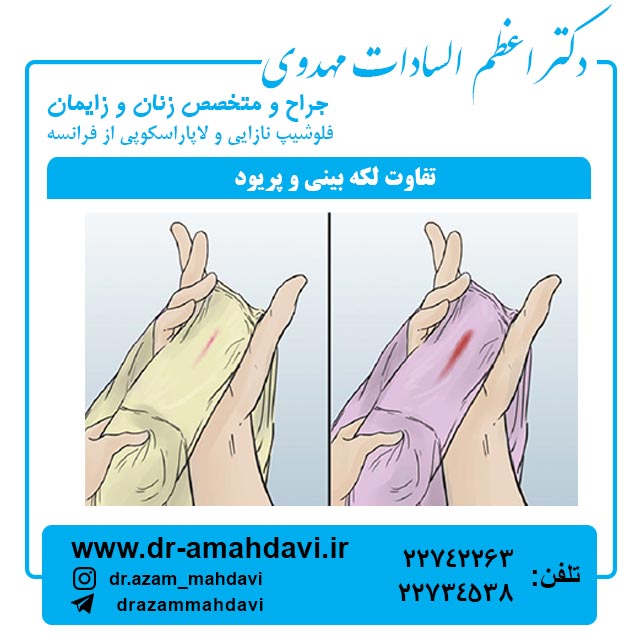 عوارض استروژن دارها
Chloasma لکه صورت
5درصد افراد بعد از یک سال و 40 درصد بعد از 8 سال لک میزنند.
منع مصرف استروژن در بیماران میگرنی
Chloasma
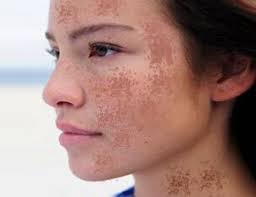 قرص های حاوی استروژن
نکات مصرف قرص های ترکیبی 
لزوم ماموگرافی در حین مصرف
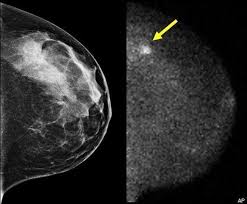 Pap smear و معاینه سینه
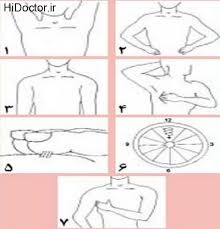 هر 6 ماه
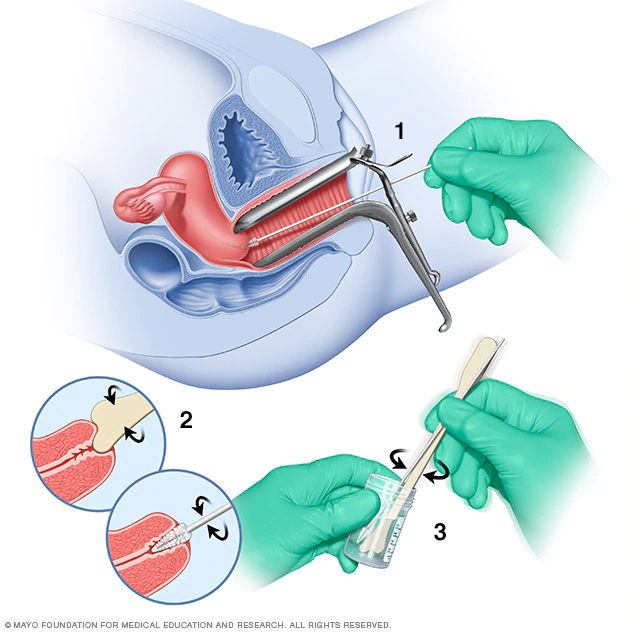 نحوه شروع قرص ضد بارداری
زمان لازم برای شروع اثر قرص های ضد بارداری 7 روز
استفاده از روش کمکی
اگر شروع قرص ها در 5 روز اول پریود باشد شروع محافظت بلافاصله است.
سوال
یک زن 45 ساله به علت علائم گرگرفتگی مکرر که زندگی او را مختل کرده مراجعه کرده است. قاعدگی های او نیز نامنظم است و اغلب هر دو سه ماه یک بار خونریزی دارد. کدام گرینه برای درمان او مناسب تر است؟
خوراکی ethinyl estradiol
تزریقی  levonorgestrel
قرص LD
 تزریقی medroxyprogesterone
به علت سن بالای 40 نباید از قرص های ضد بارداری استفاده کند.
نکته: استرادیول تنها خطر سرطان رحم را زیاد می کند. جواب :C
استفاده از قرص های ضد بارداری در سنین مختلف
قرص های ترکیبی در بالای 35 سال  و سیگاری توصیه نمی شوند
به دلیل افزایش خطر ترومبوآمبولی
در خانم های زیر 25 سال باروری بالاست پس پروژستین تنها کمتر جواب می دهد
پروژسترون در دوز بالا اثار آندروژنی هم دارند مثل کلفتی صدا، ادم، اکنه، فشار خون
كنتراسپتيو پروژستين تنها
کاربرد:
کسانی که استروژن در آنها منع مصرف دارد.
شیردهی
موارد منع مصرف همه ضد بارداریها
حاملگي
سابقه شخصي سکته یا آمبولی
حملات ايسكمي موقت مغزي 
بيماري كبدي و یرقان، تومور كبد
پورفيري 
خونريزي تشخيص داده نشدة  واژن
به علت قطع شدن پریود
پورفیری
شیوع:1 در 15000 نفر
حاد: تشنج و کما
مزمن: پوستی
داروهای تشدید کننده: باربیتورات ها، ریفامپین، سولفانامیدها، پروژسترون، فنی توئین، والپروات سدیم
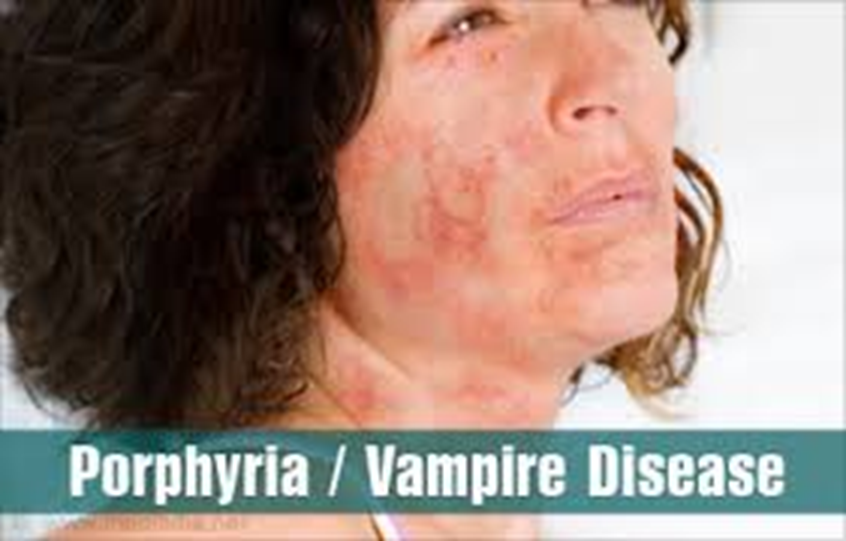 موارد قطع مصرف سریع ضد بارداری ها


ACHES
A= abdominal pain (severe)

C= chest pain (severe)

H= headaches (severe)

E= eye problems (تاری دید، جرقه زدن نور جلوی چشم، کوری)

S= severe leg pain
38
موارد قطع مصرف سریع ضد بارداری ها
درد شديد و ناگهاني قفسة سينه-خطر سکته قلبی
نفس تنگي ناگهاني (يا سرفه همراه با خلط با لكةخون)-آمبولی ریه
درد شديد غيرقابل توجيه در ماهيچة ساق پا-خطر ترومبوز وریدهای تحتانی-DVT
بيتحركي طولاني بعد از جراحي يا آسيب پا. 
درد شديد معده
موارد قطع مصرف سریع ضد بارداری ها
ناگهاني بينائي شنوائي يا اختلال ادراكي ديگر يااختلال تكلم يا تشنج
عوارض نورولوژيك جدي از جمله سردرد طولاني شديد 
بيحسي واضح ناگهاني يكطرف بدن 
هپاتيت، يرقان، بزرگي كبد 
فشار خون سيستوليك بيش160mmHg  و دياستوليك بيش از 100mmHg؛
كنتراسپتيو پروژستين-تنها از نوع تزريقي
medroxyprogesterone acetate
تزريق داخل عضلاني 
كارآئي بخوبي فراوردههاي خوراكي تركيبي
طول اثر ضد بارداری سه ماه 
احتمال اختلال در قاعدگي و تأخير در برگشت پذيري باروري به طور متوسط 9 ماه پس قبل از بچه اول استفاده نشوند.
كاهش در تراكم معدني استخوان در 3-2 سال اول مصرف و سپس پايداری
كنتراسپتيو پروژستين-تنها از نوع تزريقي
Depo-medroxy progesterone acetate
هر سه ماه یک تزریق
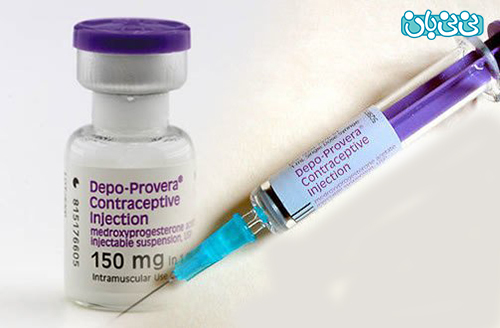 قرص های ضد بارداری ترکیبی
Contraceptive HD   
Contraceptive LD




 
Norgestrelیا  levonorgestrel

0.5mg
0.3mg






Ethinylestradiol

50mcg 
30mcg
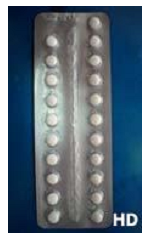 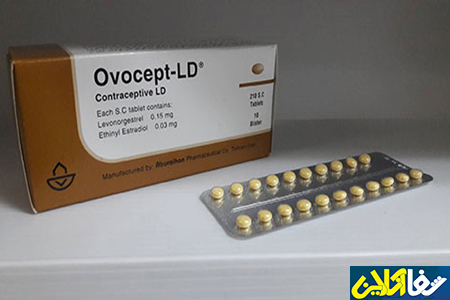 قرص های ترکیبی
قرص های HD عوارض ترومبوآمبولی بیشتر

Desogestrel+اتینیل استرادیول		DE Contraseptive
Drospirenone+اتینیل استرادیول		Yasmin

drospirenone يـك مشتقspirolactone : افزایش پتاسیم خون
نکته:دروسپیرونون باعث افزایش خطر امبولی ریه می شود.
کنتراسپتیو DE
Desogestrel+اتینیل استرادیول
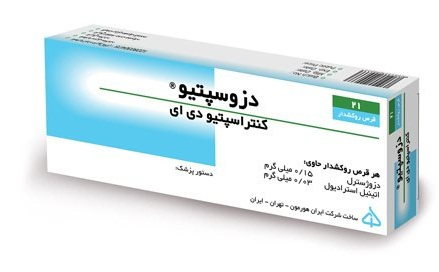 قرص های ترکیبی
تک فازی یا مونوفازیک مثل 
سه فازی یا تری فازیک
6 Tab: (Levonorgestrel 0.05mg + Ethinylestradiol 30mcg) 
 5 Tab: (Levonorgestrel 0.075mg + Ethinylestradiol 40mcg) 
 10 Tab: (Levonorgestrel 0.125mg + Ethinylestrdiol 30mcg) 
نخوردن قرص برای یک هفته
قرص  ترکیبی سه فازی
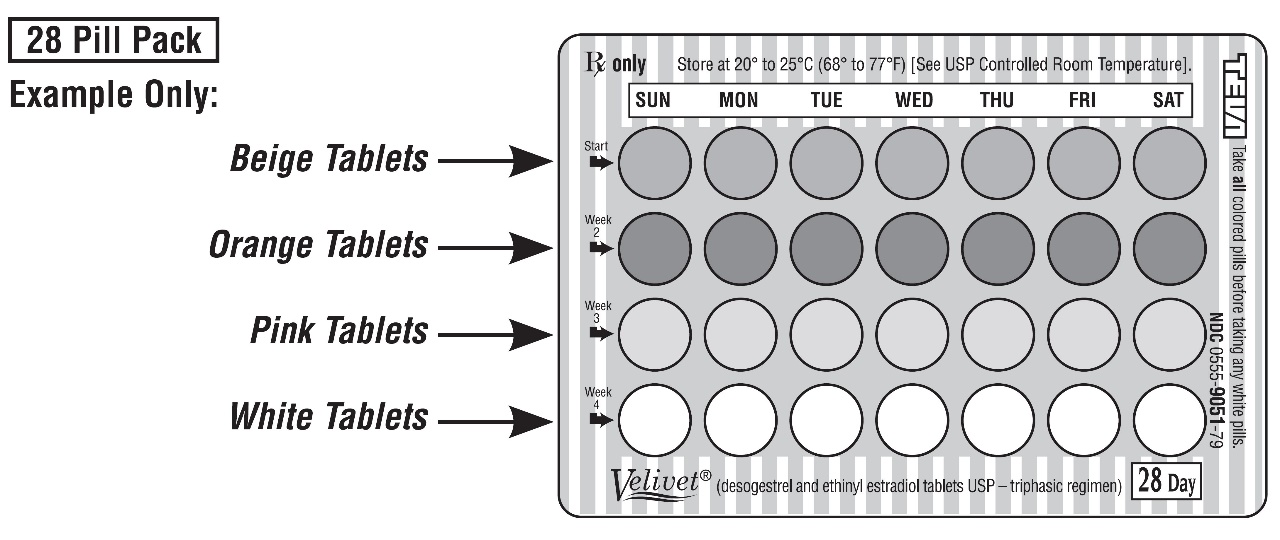 عوارض کمتر
ضعیف تر
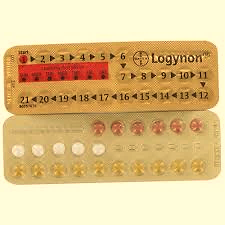 تخمک گذاری
شروع خونریزی قاعدگی
نحوه مصرف قرص های ترکیبی
ضد بارداری در شیردهی
کاهش تولید شیر با استروژن
مینی پیل مناسب برای شیردهی که پروژستینی تنهاست
 Minipillحاوی Linestorol
قرص های پروژسترونی 28 روزه اند.
شروع ضد بارداری از 6 هفته بعد از زایمان تا 6 ماه
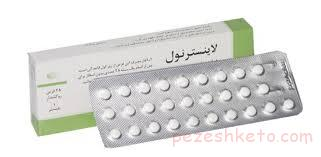 قرص پروژسترونی تنها
لاینسترول Linestrol  یا مینی پیل 
در کسانی که ترکیبی منع مصرف دارد.
6 هفته بعد از زایمان
سه هفته بعد از زایمان در عدم شیردهی
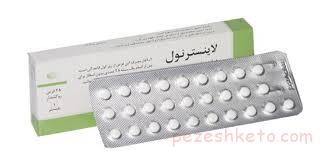 فراموشی قرص های ضد بارداری
ترکیبی:
یک روز: مصرف بلافاصله قرص و خوردن قرص بعدی سر موقع
دو روز: استفاده از دو قرص همزمان و  استفاده از روش کمکی
پروژستینی:
 تاخیر بیش از 3 ساعت استفاده از روش کمکی فیزیکی
فراموشی مصرف پروژسترونی ها
اگر مصرف یک قرص فراموش گردید به محض به یاد آوردن، آن قرص مصرف شده و بقیه دارو در زمان مشخص خود مصرف شود و تا 48 ساعت از یک روش دیگر جلوگیری از بارداری نیز استفاده گردد

اگر مصرف دو قرص فراموش شد، دو روز بعد روزی دو عدد استفاده شود و تا زمان پریود بعدی از یک روش دیگر جلوگیری از بارداری هم استفاده شود

اگر فرد مصرف بیش از دو قرص را  فراموش کرد، از ادامه مصرف اجتناب کرده تا پریود شود. مجددا از روز اول پریود مصرف دارو را شروع نماید

در صورت سه ساعت جابجا شدن زمان مصرف دارو باید به مدت 48 ساعت از یک روش دیگر جلوگیری از بارداری هم استفاده شود
52
فراموشی مصرف OCP ترکیبی
اگر خانمی مصرف یک قرص LD را فراموش کرد باید به محض به یاد آوردن، آنرا مصرف کند و قرص بعد را در زمان خودش مصرف کند و در صورتیکه زمان مصرف قرص بعدی فرا رسیده، دو قرص مصرف گردد

اگر مصرف دو قرص LD را فراموش کرد باید دو روز، روزی دو عدد قرص مصرف کند و مصرف بقیه قرص ها را مانند سابق ادامه دهد و تا آخر دوره از سایر روش های جلوگیری از بارداری استفاده کند

اگر بیمار سه روز یا بیشتر مصرف قرص را فراموش کرد باید از ادامه مصرف آن بسته صرف نظر نماید و آن ماه از یک روش دیگر جلوگیری از بارداری استفاده کند و در دوره بعد در صورت عدم حاملگی، مصرف بسته بعدی را شروع نماید

به بیمار توصیه کنید در صورت بیماری و اسهال و استفراغ شدید به مدت چند روز، باید تا زمان پریود بعدی از یک روش دیگر جلوگیری از بارداری هم استفاده نماید
53
کارایی قرص های ضد بارداری حاوی پروژستین تنها (minipill) کمتر از قرص های ترکیبی است

رعایت ساعت و دقیقه مشخص زمان مصرف با این قرص ها مهمتر از قرص های ترکیبی است

دارو باید پیاپی بدون وقفه مصرف گردد
54
سوال
در صورت مصرف همزمان قرص حاوی دروسپیرونون و ایبوپروفن بیمار باید به کدام علامت حساستر باشد؟
سردرد
لکه بینی
تغییر رنگ پوست
خستگی و بی حالی
نکته: مصرف همزمان دروسپیرونون و NSAIDها ممکن است باعث هیپرکالمی شود و مریض باید مانیتور شود.
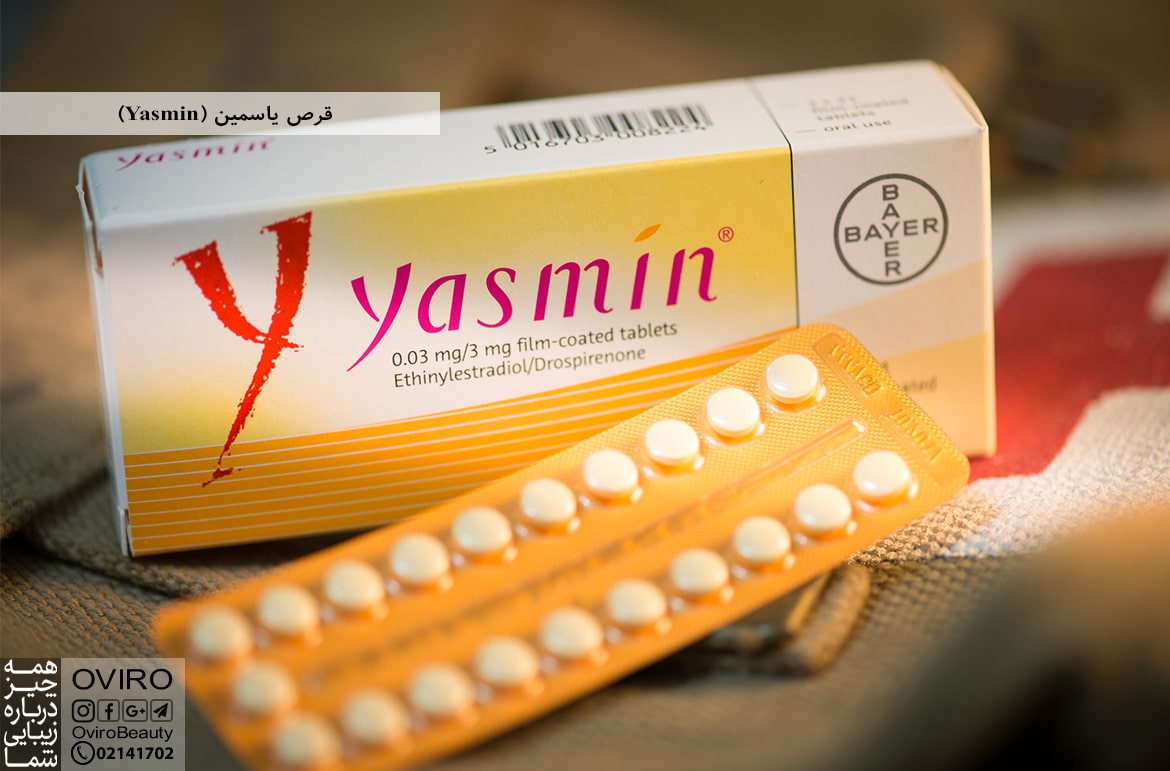 تداخلات قرص های ضد بارداری ترکیبی
القاء كنندة فعاليت آنزيمهاي كبدي  شامل:
griseofulvin (ضد قارچ)
(ضد تشنج) ها به غیر از والپروات سدیم مثل 
carbamazepine،  ،phenobarbital	، phenytoin	،oxcarbazepine  topiramate 	
3. داروهای ضد سلrifabutin و rifampin
آنتی بیوتیک ها-فقط اثر ترکیبی ها را کم می کنند مثل
doxycycline ،ampicillin  و Amoxicilline
تا 4 هفته بعد از قطع دارو باید از روش فیزیکی هم استفاده شود.
بیش از 70 دارو با ضد بارداری ها تداخل دارند.
تداخلات فقط پروژسترونی
با آنتی بیوتیک ها تداخل ندارد
تداخل با القاگرهای انزیمی
مناسب تر در بیتحرکی زیاد مثل جراحی های پا
3 ساعت تأخير در مصرف این قرص ها مشکل زاست
نکته: اسهال باعث کاهش جذب قرصهای ضد بارداری و کاهش اثر انها می شود.
سوال
یک زن 34 ساله به علت قاعدگی با خونریزی شدید و دردناک در سه ماهه اخیر به پزشک مراجعه کرده است. معاینات نشاندهنده فیبروم رحم بوده است که نیاز به جراحی دارد. برای کاهش علائم مریض قبل از جراحی کدام دارو مناسب است؟
اتینیل استرادیول
 قرص های HD
فیناستراید
میزوپروستول
مدروکسی پروژسترون
نکته: استروژن باعث تکثیر اندومتر و تشدید فیبروئید رحم می شود-پاسخ E.
Uterine fibroma
درمان: جلوگیری از پریود شدن با ضد بارداری پروژسترونی
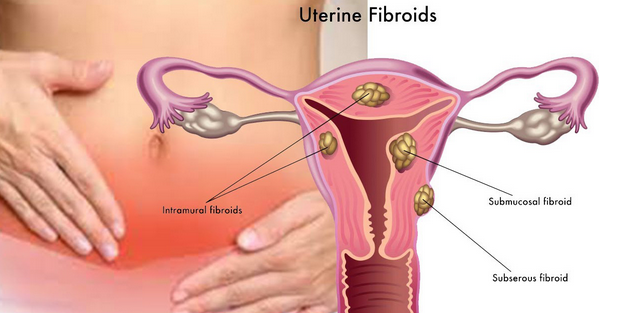 نحوه استفاده از قرص های ضد بارداری در بیماران ایدزی
کاندوم و قرص HD
قدرت ضد بارداریها و کاهش لکه بینی رابطه مستقیم دارند.
رتبه بندی ضد بارداری ها از نظر قدرت:
پروژسترونی < LD > HD
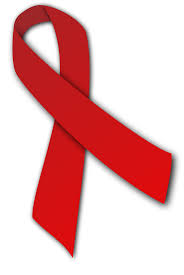 سوال
در یک چکاب یک زن 32 ساله مبتلای به فشار خون (16 روی 9) دیده شد. زن سالم است و ضد بارداری خوراکی ethinyl estradiol و norgestrel  از دو ماه قبل مصرف می شود. پزشک تصمیم گرفت که قرص های ضد بارداری را به ethinyl estradiol و  drospirenoneتغییر دهد. کدام یون ممکن است در بدن کاهش یابد؟
A. Potassium
B. Sodium
C. Magnesium
D. Calcium
E. Bicarbonate
نکته: دروسپیرونون انتاگونیست الدسترون نیز هست.
سوال
یک زن 34 ساله از تورم و درد قوزک چپ خود شکایت دارد. زن فشار خون هم دارد. او از یک ضد بارداری Desogestrel 0.15mg+Ethinylestradiol 20mcg استفاده می کند. پزشک ضد بارداری او را تغییر می دهد. کدام ضد بارداری برای او مناسب تر است؟
Chlormadinone+Ethinyl Estradiol
Levonorgestrel
Dienogest
Dienogest+Ethinylestradiol
Drospirenone
سندروم تحریک بیش از حد تخمدان
در درمان نازائی ها گاها پیش می اید
علت: تحریک با LH، یا GNRH یا عامل دیگری که باعث القای تخمک گذاری شود.
علائم: ادم از خفیف تا شدید و در این حالت ادم ریه خطرناک است.
کلومیفن
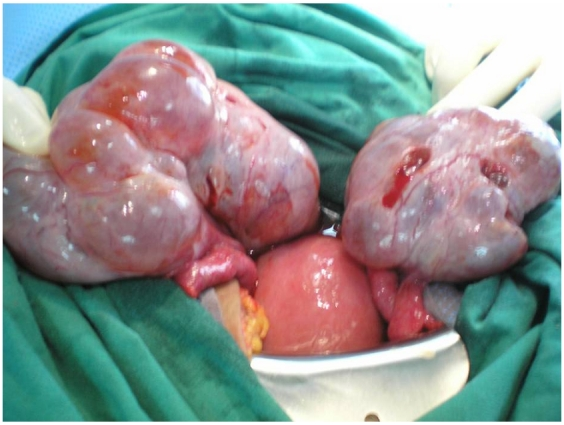 سوال
زنی 35 ساله دارای فشار خون داروی ضد بارداری حاوی یاسمین مصرف می کند. بیمار به کدام علامت باید خیلی حساس باشد و سریع به اورژانس مراجعه کند؟
تنگی نفس و یا درد قفسه سینه
سوزش ادرار
دلدرد
تاری دید
نکته: دروسپیرونون باعث افزایش خطر امبولی ریه می شود.
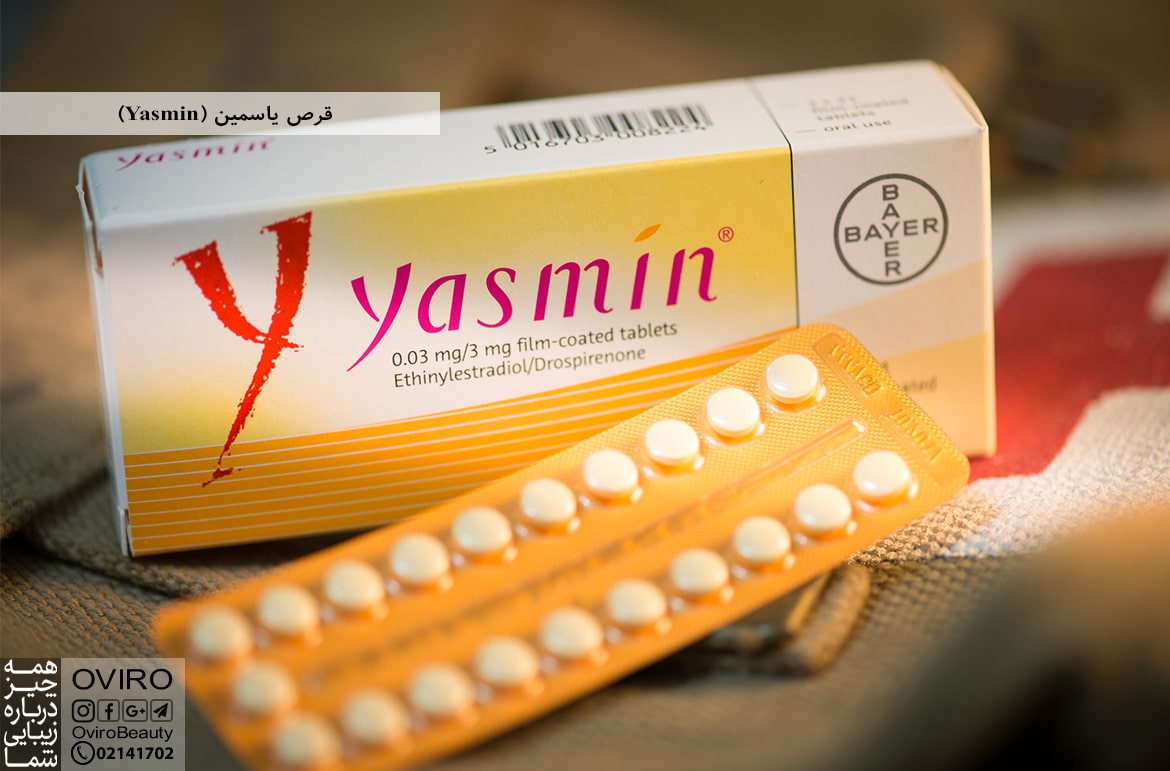 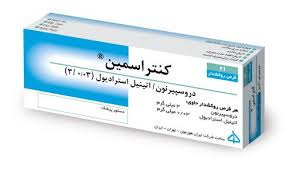 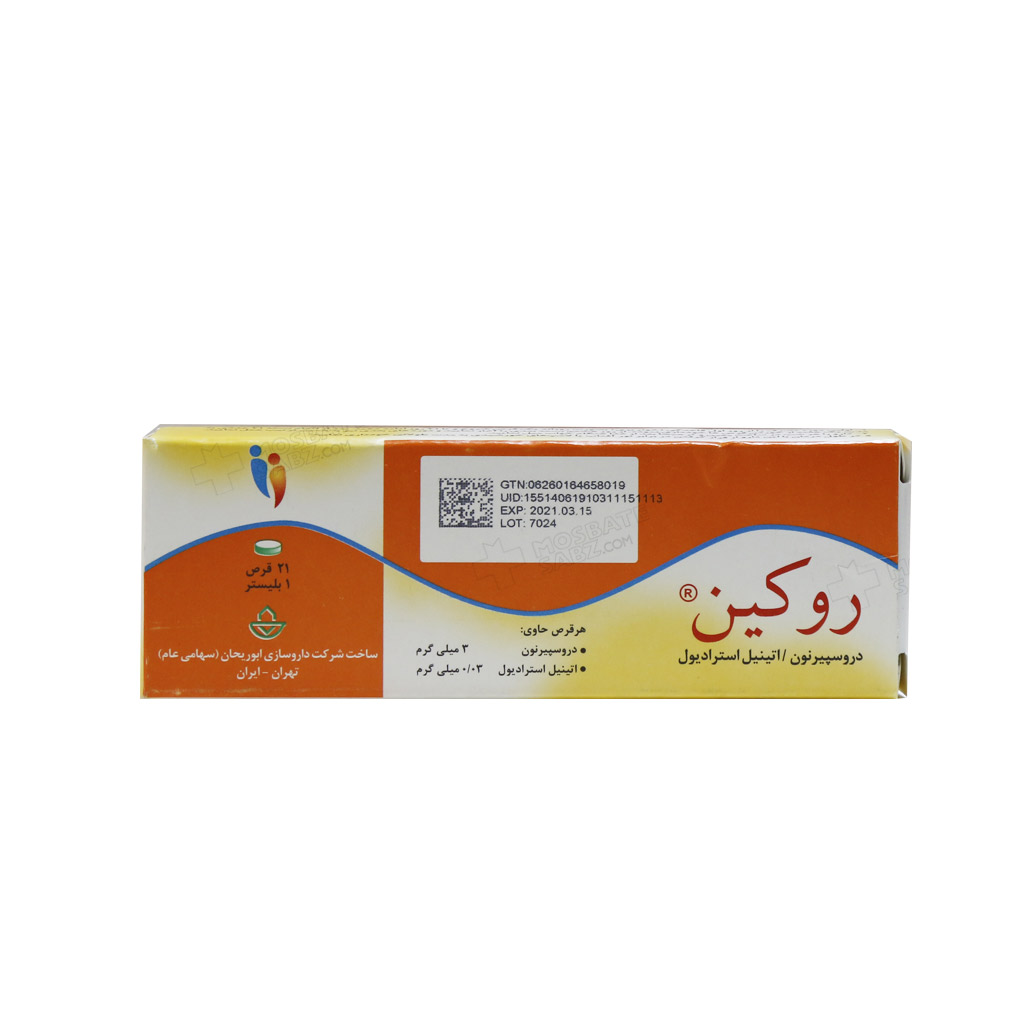 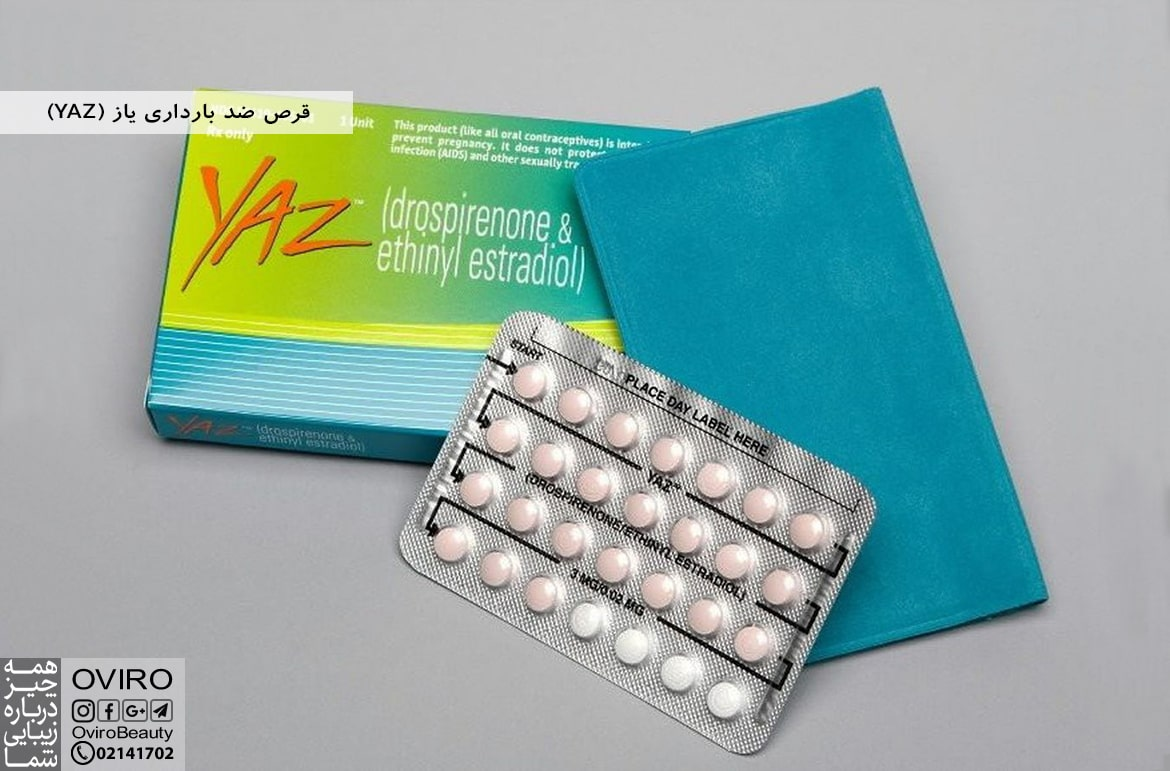 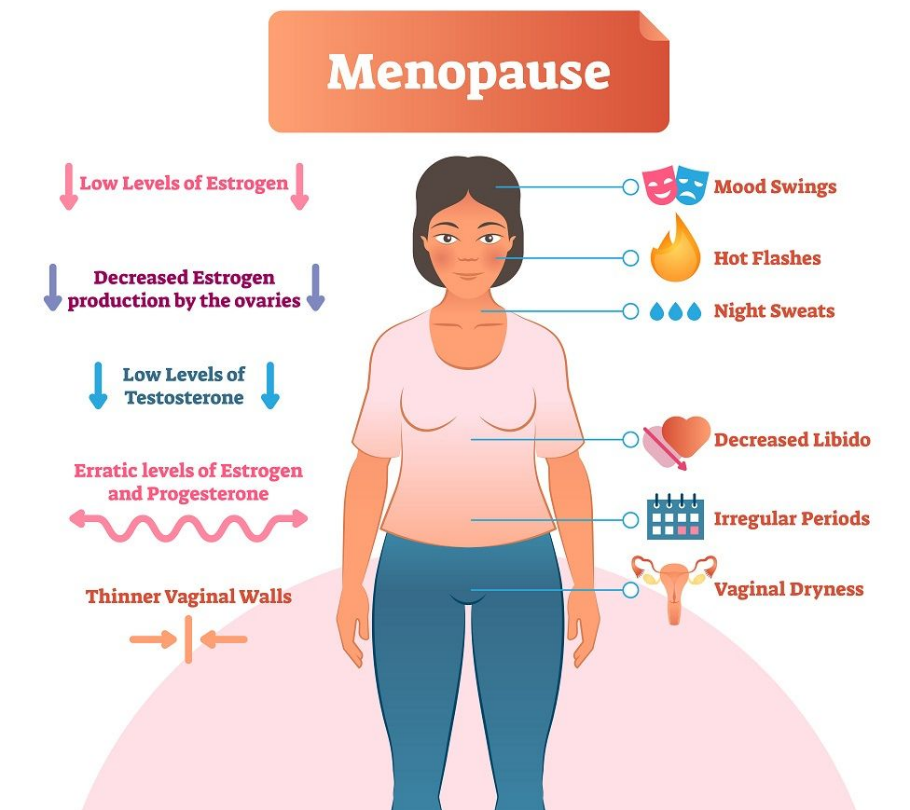 درمان علایم یائسگی
داروهای ضد بارداری ترکیبی
در بالاتر از 45 سال مصرف دراز مدت قرص های ترکیبی منع مصرف دارند.
کوتاه مدت مجاز است مثلا 1 سال برای درمان علائم یائسگی قابل مصرفند.
قرص های ضد بارداری
سویا برای کاهش علائم  یائسگی به علت وجود استروژن
شانس بارداری در روش های پیشگیری بعد از یک سال
بدون پیشگیری: 85 درصد
کاندوم:3 تا 15 درصد
قرص: 0.5 تا 5 درصد
عقیم سازی و تزریق آمپول ترکیبی (یک ماهه): 0.01 درصد
قبل از قرص های اورژانس 	ضد تهوع استفاده شود.
سقط دو ماهه اول: متوتروکسات IM 50 میلی گرم در متر مربع و میزوپروستول 800 میلی گرم 5 تا 7 روز بعد
تاخیر بیش از 3 هفته در قاعدگی=احتمال حاملگی
شروع ضد بارداری در خانم های غیر شیرده بعد از زایمان
سیگاری یعنی 15 نخ
علت  منع مصرف قرص ضد بارداری  ترکیبی در میگرن
مینی پیل ها حاملگی خارج رحمی را افزایش می دهند.
دپو مدروکسی ماساژ داده نشود و دو هفته اول روش کمکی فیزیکی
مقایسه ضد بارداری  تزریقی یک ماهه و سه ماهه
خونریزی نامنظم و باروری کمتر یک ماهه
قبل از قرص اورژانس ضد تهوع 
لوونورژسترل کم عارضه تر از نورژسترل
درمان علائم PMS
Premenstrual syndrome
ضد افسردگی  مثل فلوکستین
ضد درد مثل مفنامیک اسید
افسردگی و عصبانیت
دلدرد و کمردرد
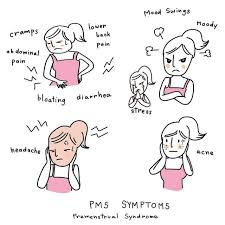 سردرد
آکنه
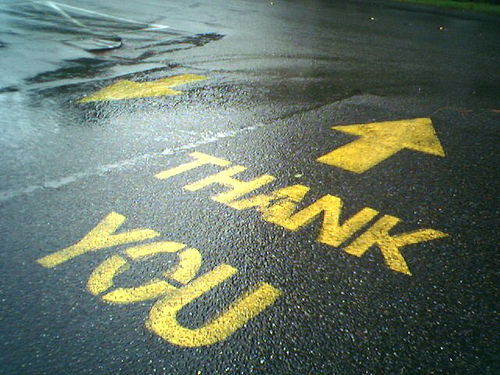 تخمدان پلی کیستیک
5 تا 10 درصد زنان به ان مبتلا می شوند.
شایعترین اختلال ناباروری
علت: زیاد ترشح شدن LH  و تستسترون و در نتیجه غالب نشدن فولیکول ها
عواقب: مقاومت به انسولین و افزایش قند خون
علائم: کاهش باروری و علائم مردانه
درمان: قرصهای ترکیبی بارداری
اندومتریوز
علائم: درد در ناحیه 
شیوع: 10 تا 15 درصد زنان 25 تا 45 ساله
درمان: قرص های LD
خط های بعد: اگونیست یا انتاگونیست های GNRH
در پانکراتیت مریض نباید غذا بخورد تا پانکراس ترشح نشود.
میگرن در یک نیمکره-دادن سریعتر مسکن ها
سردرد تنشی همراه با درد پشت گردن
گلن باره: انتی بادی ضد میلین بیماری شبیه به MS
درمان ایدز: دو نوکلئوزیدی و یک غیر نوکلیوزیدی یا ناویر
CD4 کمتر از 200 نیاز به پروفیلاکسی برای پنوموسیستیس با کوتریموکسازول
تعداد تنفس زن باردار: 16
درمان ابله مرغان بزرگسال: انتی بادی ضد واریسلا زوستر
درمان زردی بارداری: کولستیرامین و NSAIDها